Montage von Modulen
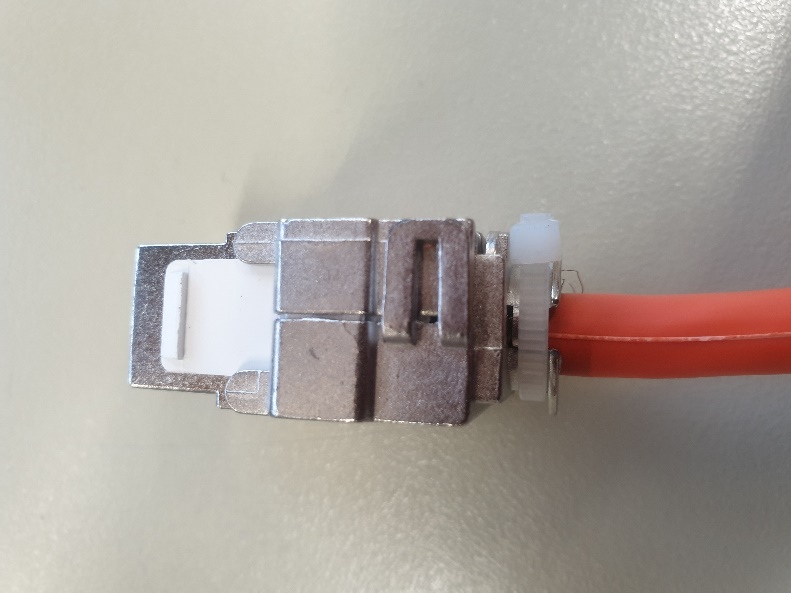 gekürzte Adern
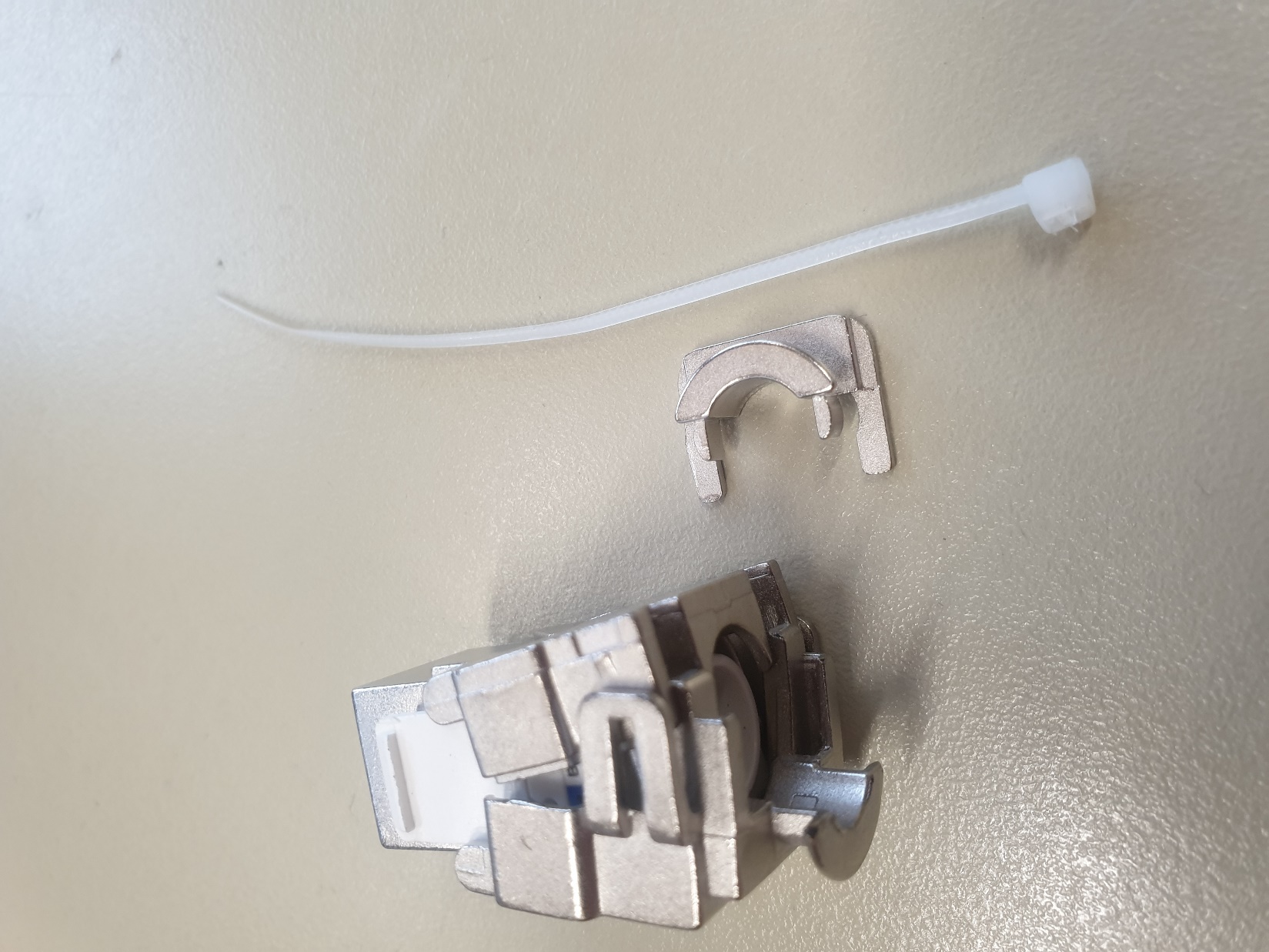 1. Verlegekabel Cat 7
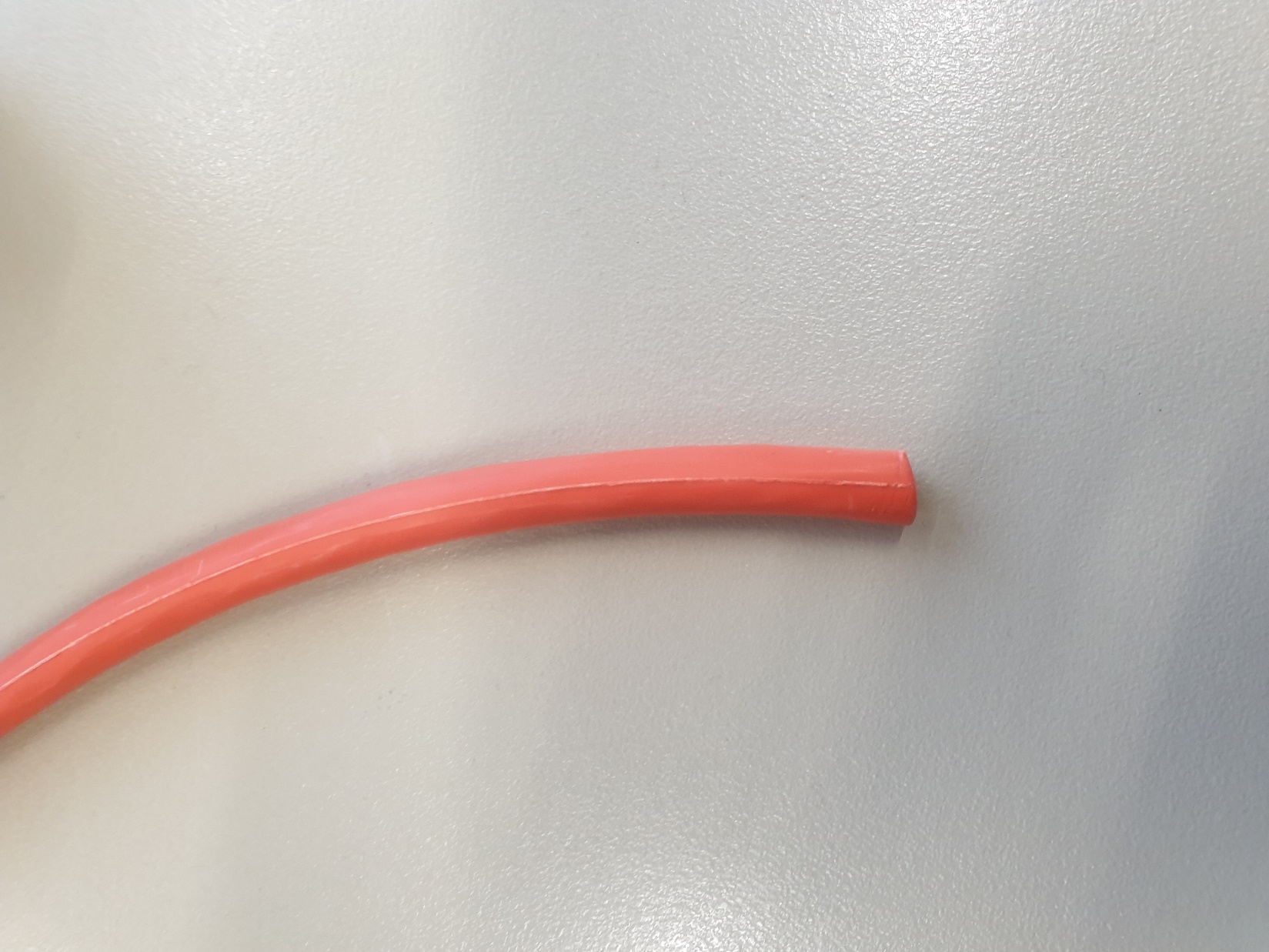 2. Kabel abisolieren
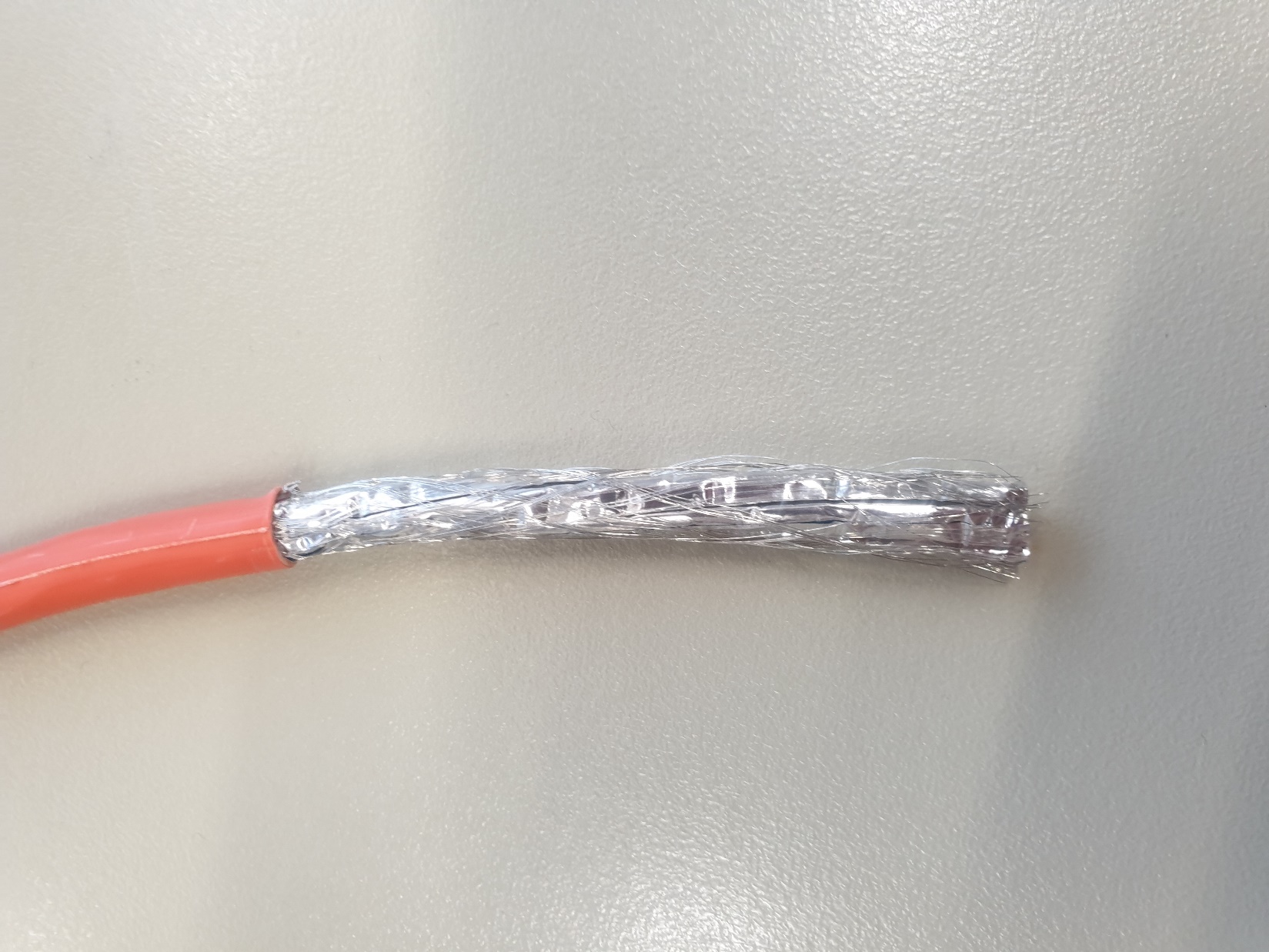 3. Geflechtschirm
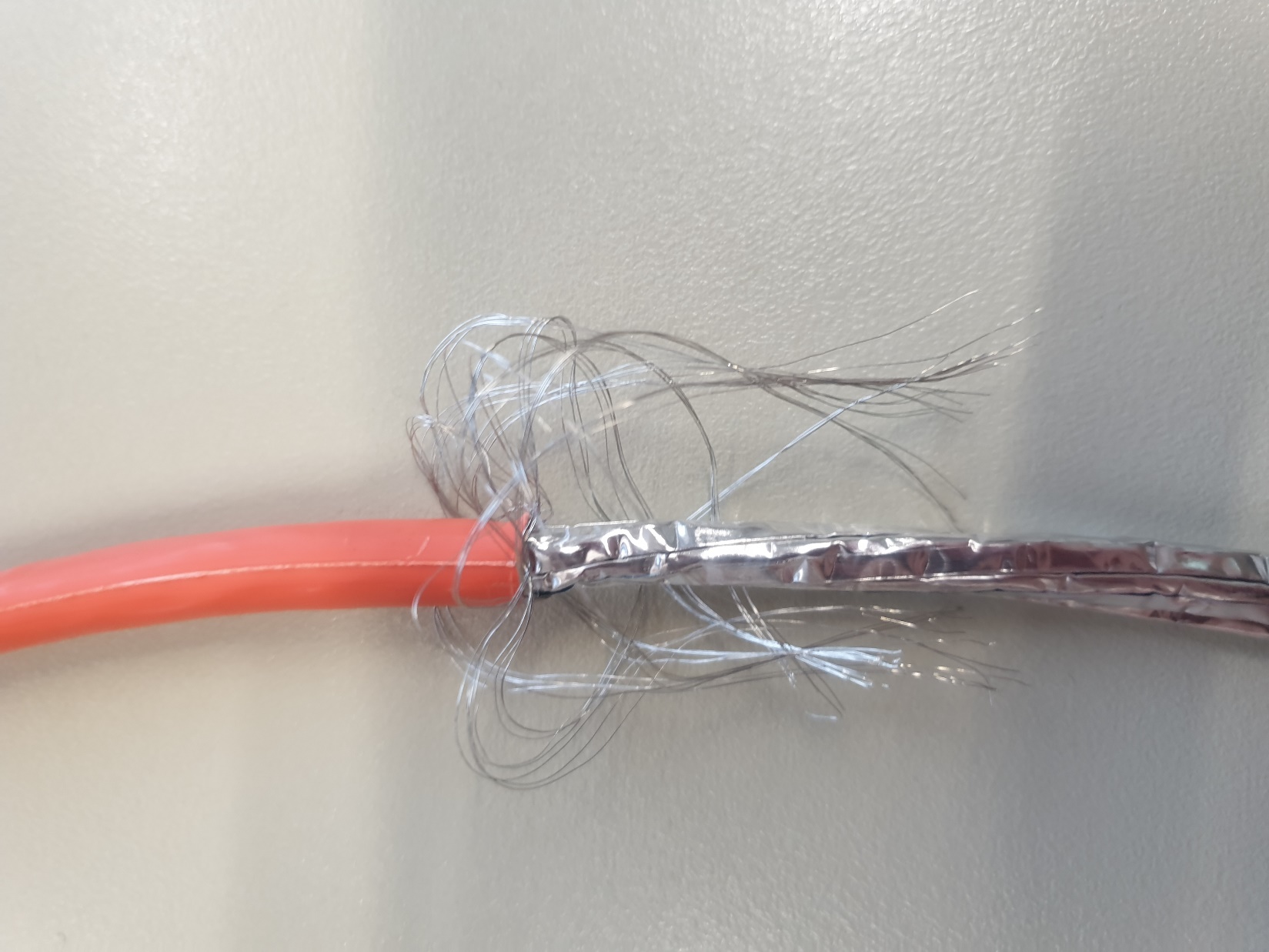 nach hinten schieben
4. Geflechtschirm verdrillen
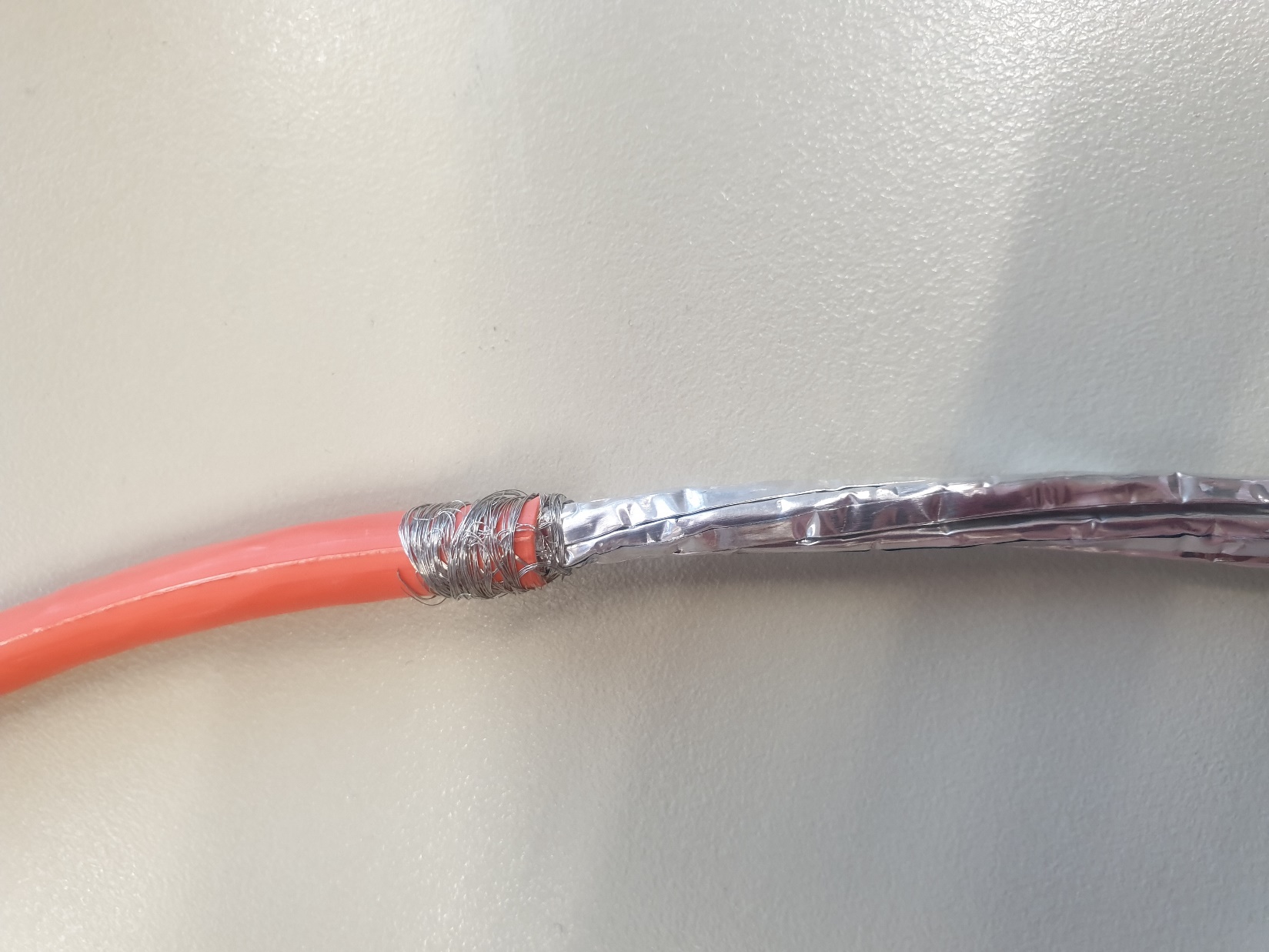 5. Folienschirm einkerben
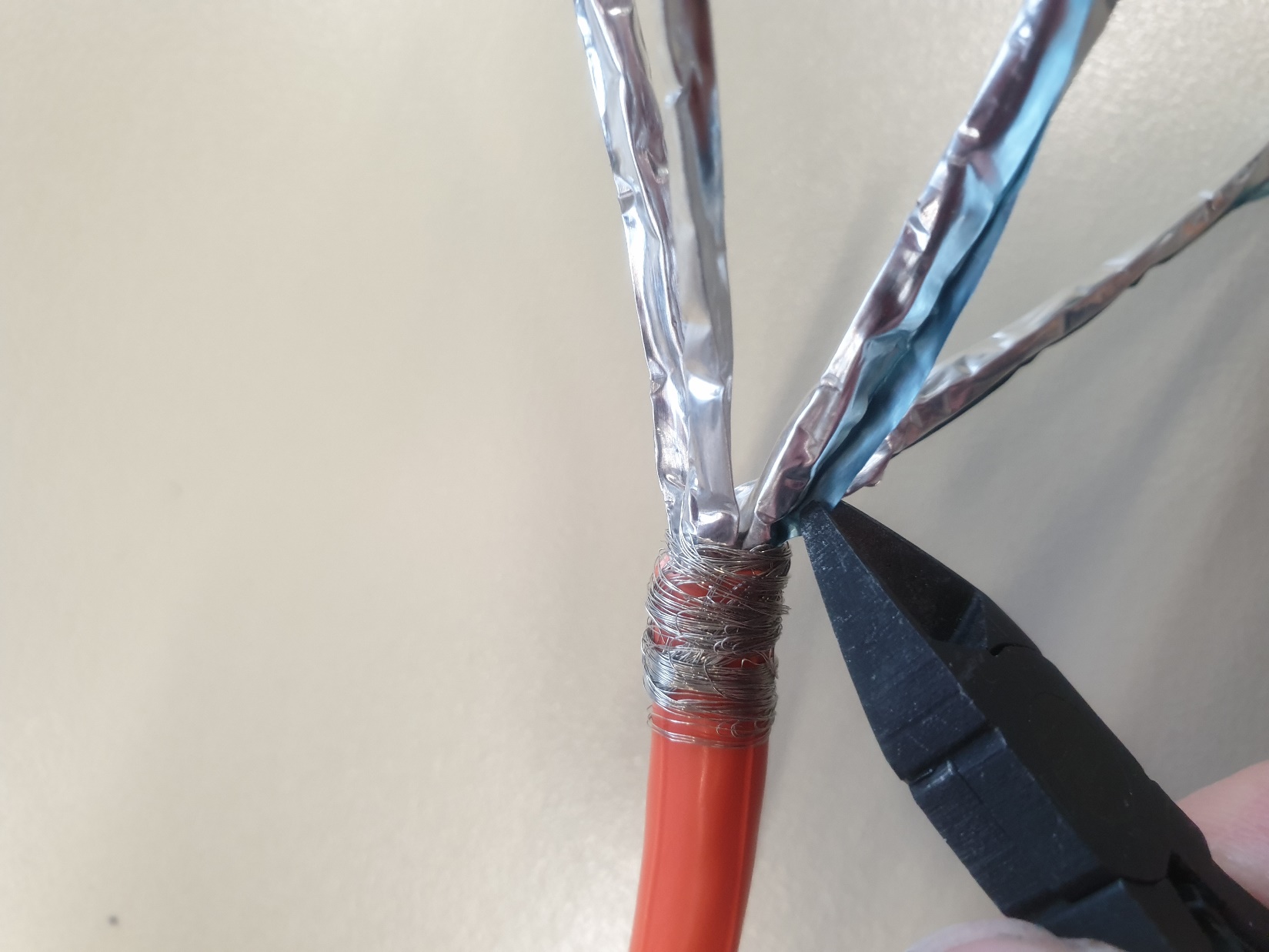 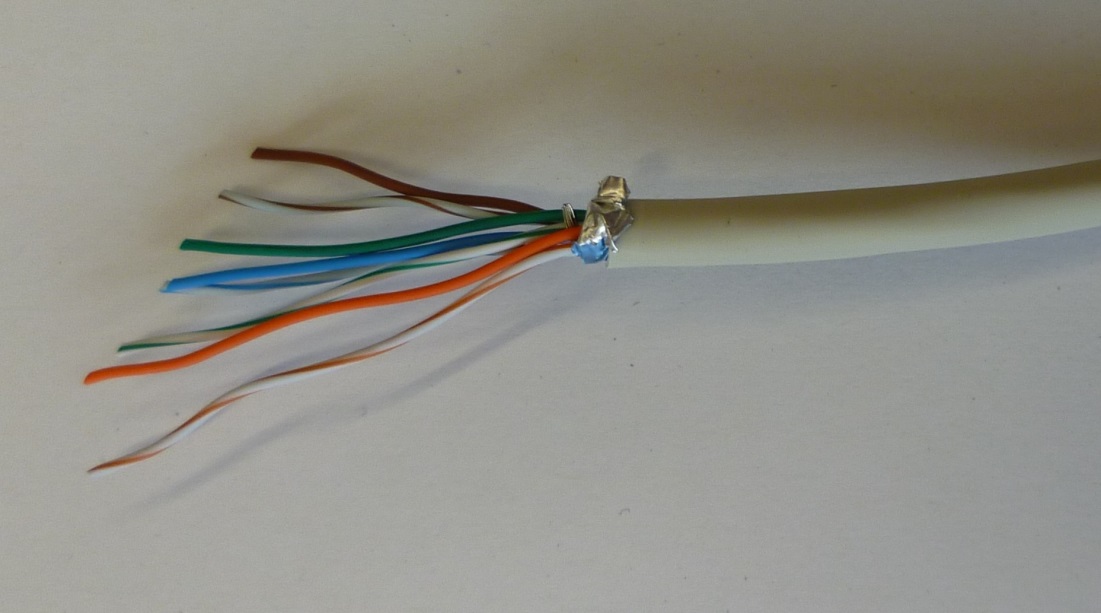 6. Folienschirm entfernen
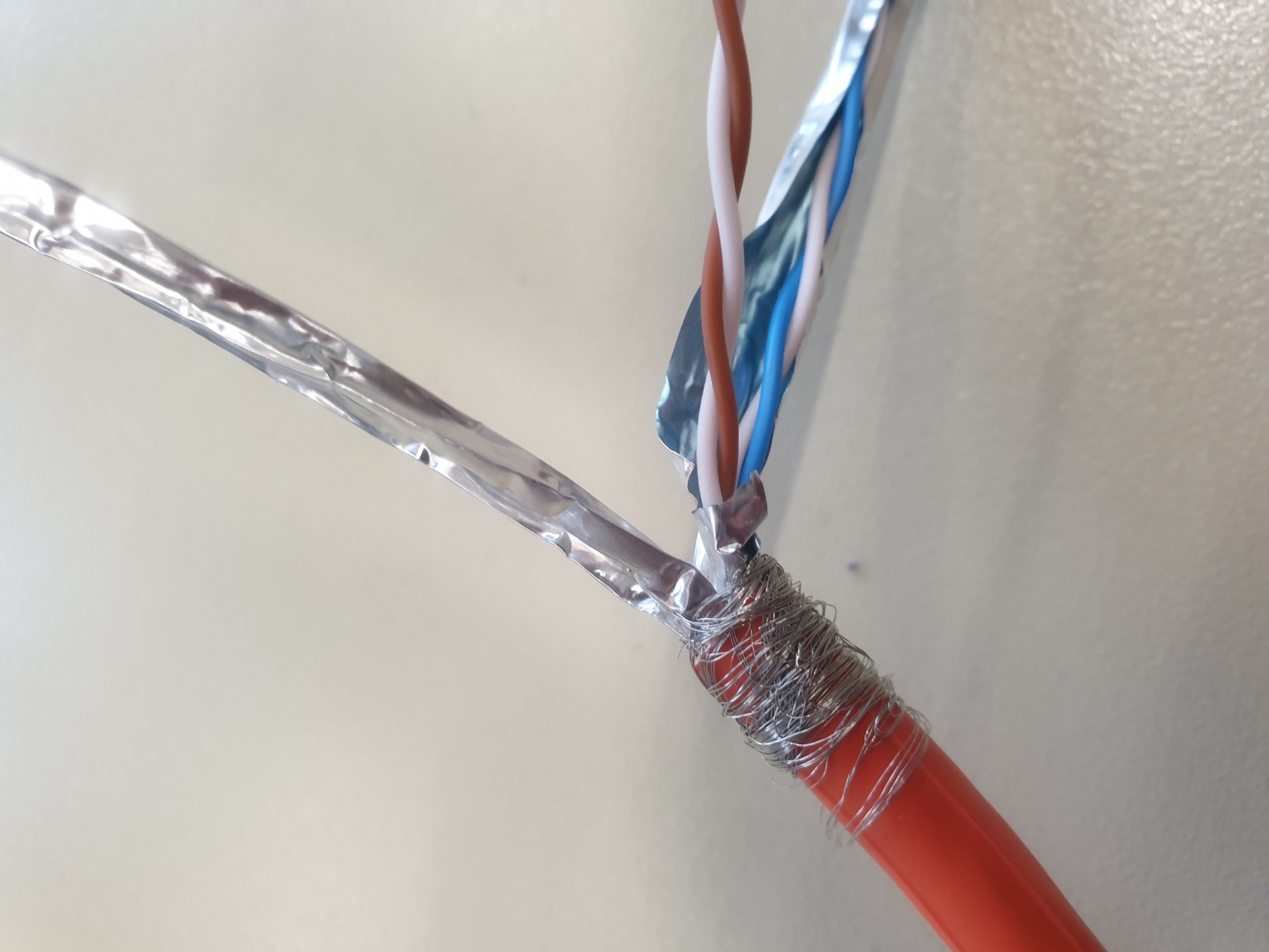 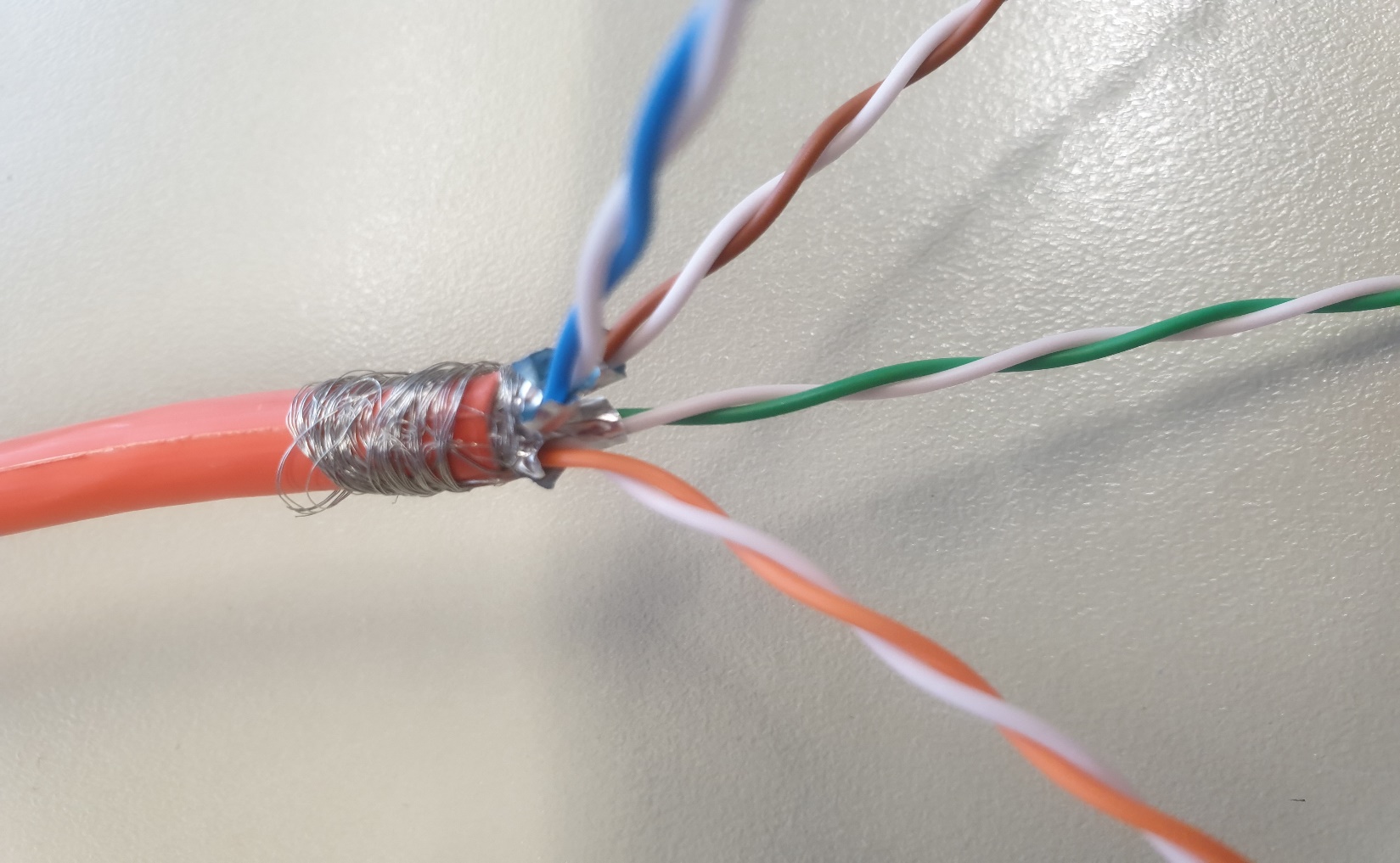 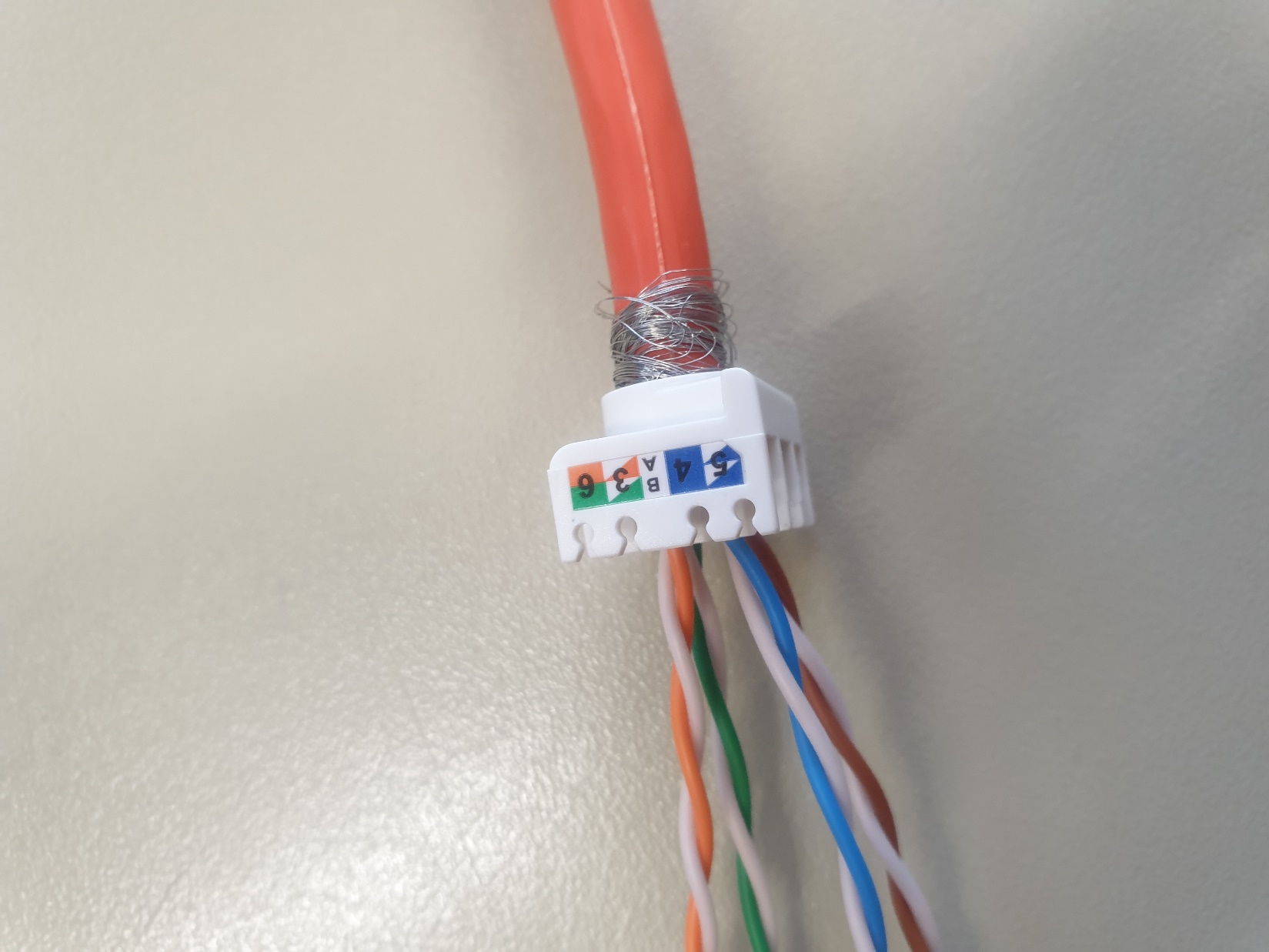 7. Adapter aufschieben
Auf Farbcode achten!!
8. Adern einfädeln
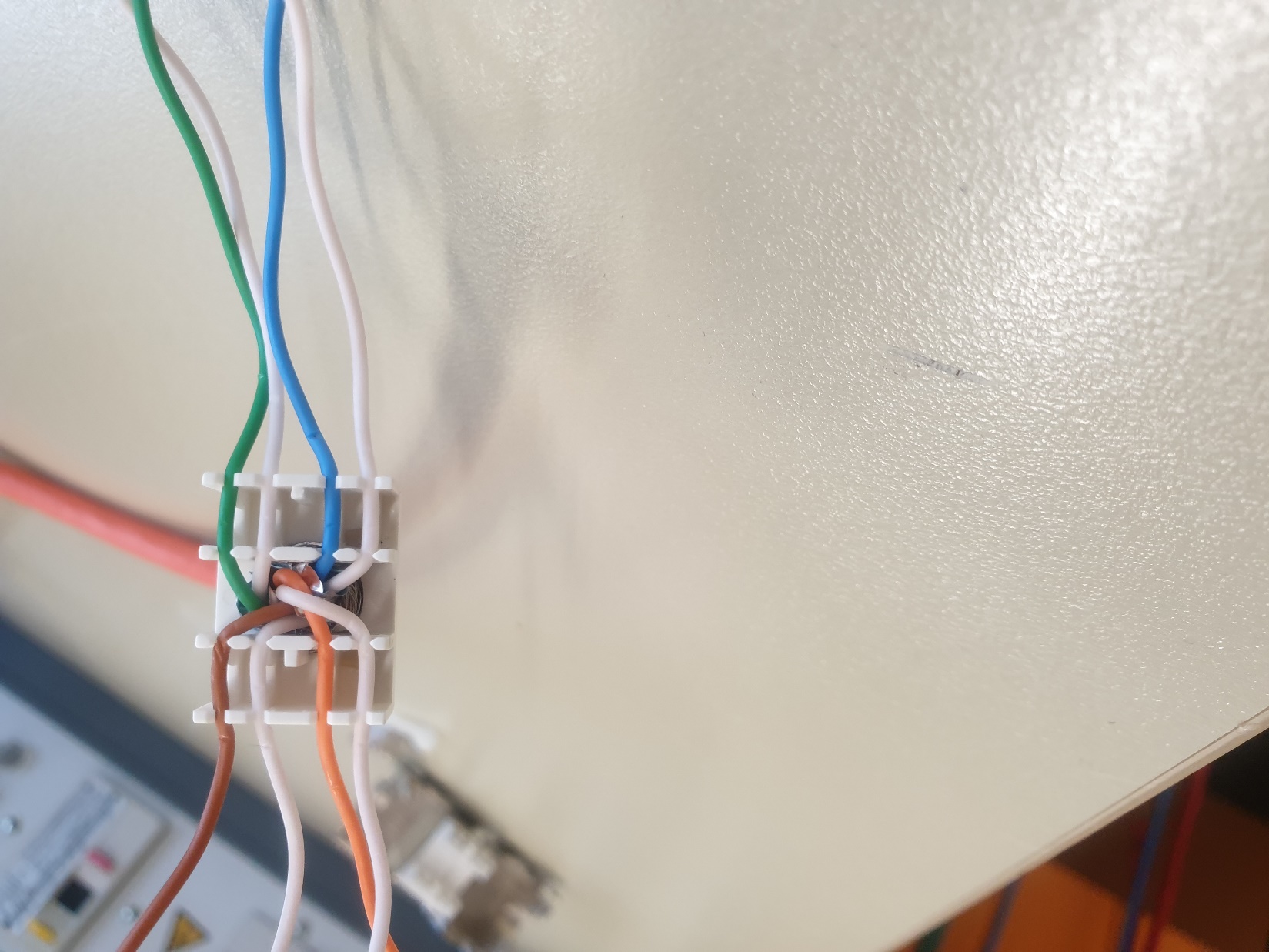 9. Adern bündig abschneiden
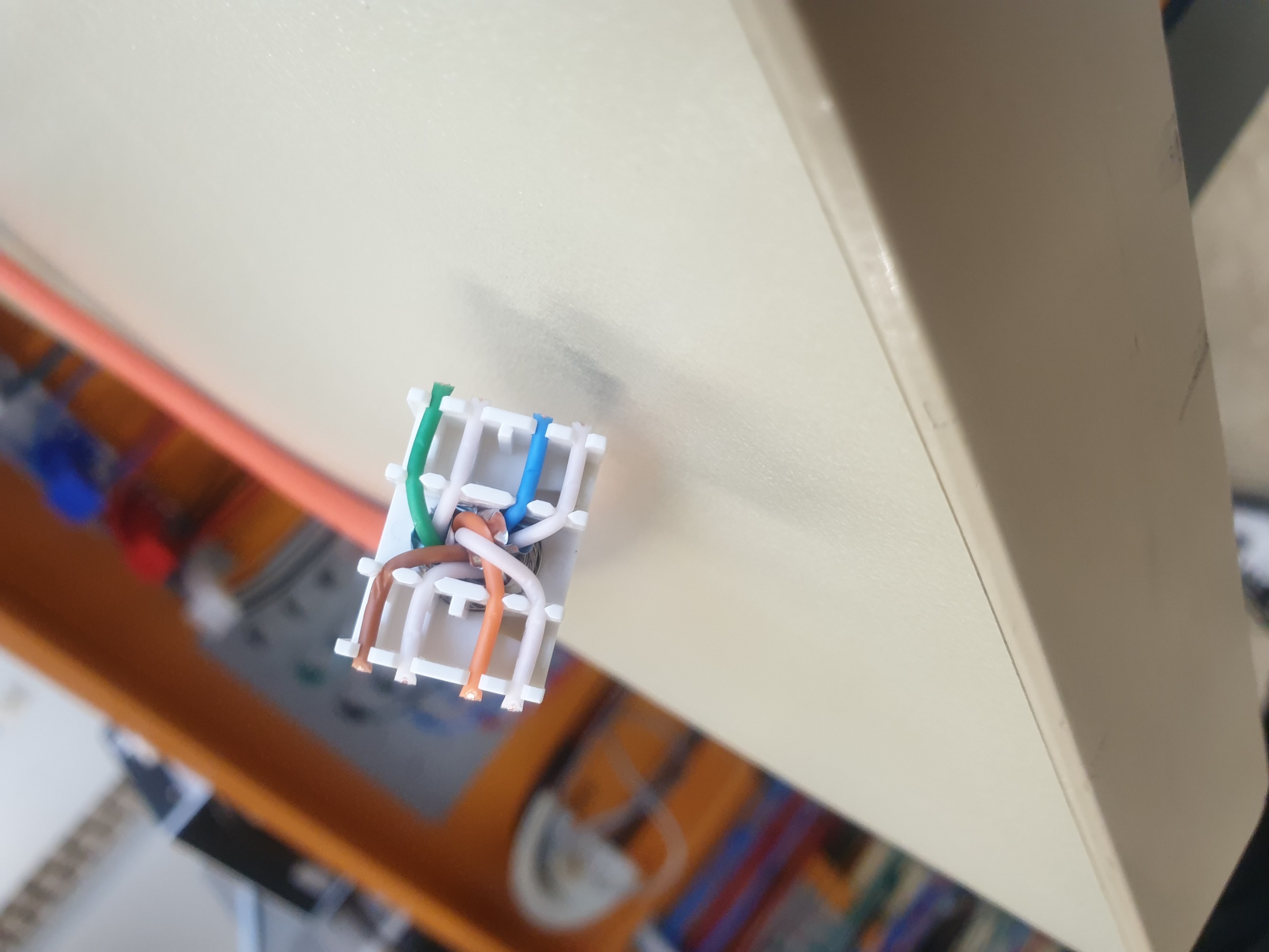 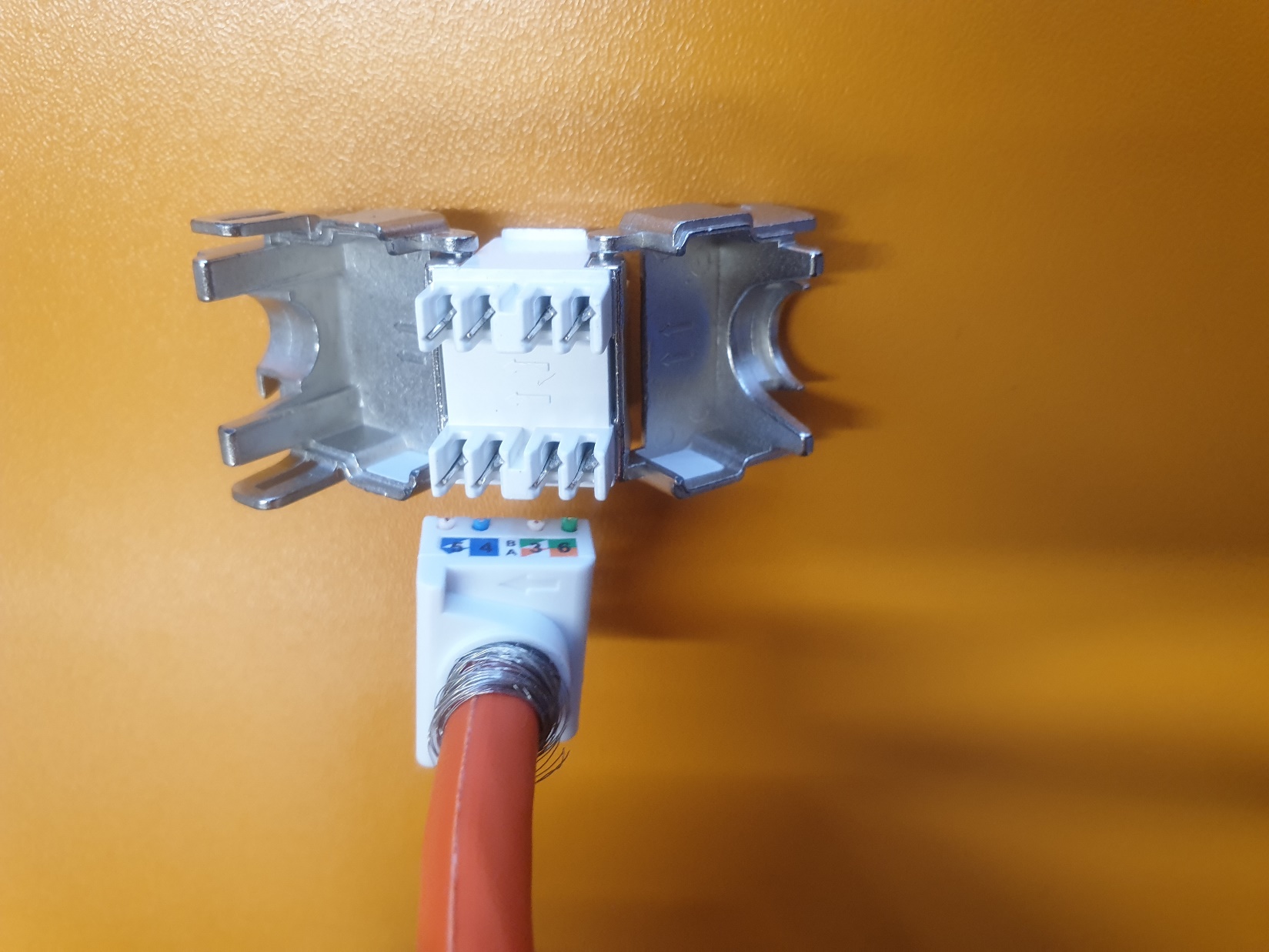 10. Adapter aufpressen
Auf Pfeile/Zuordnung achten!!
11. Gehäuse schließen
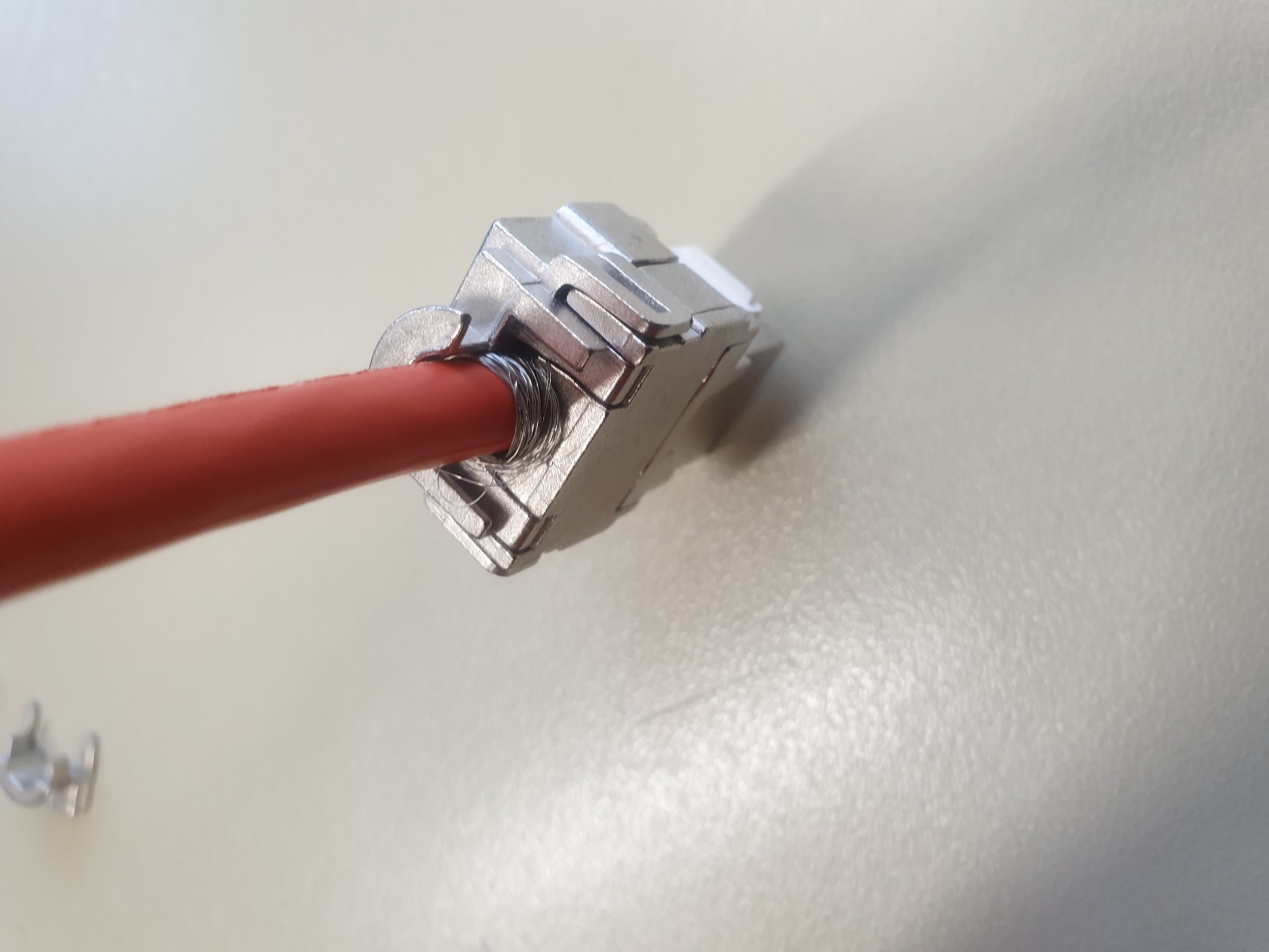 12. Konterteil aufschieben
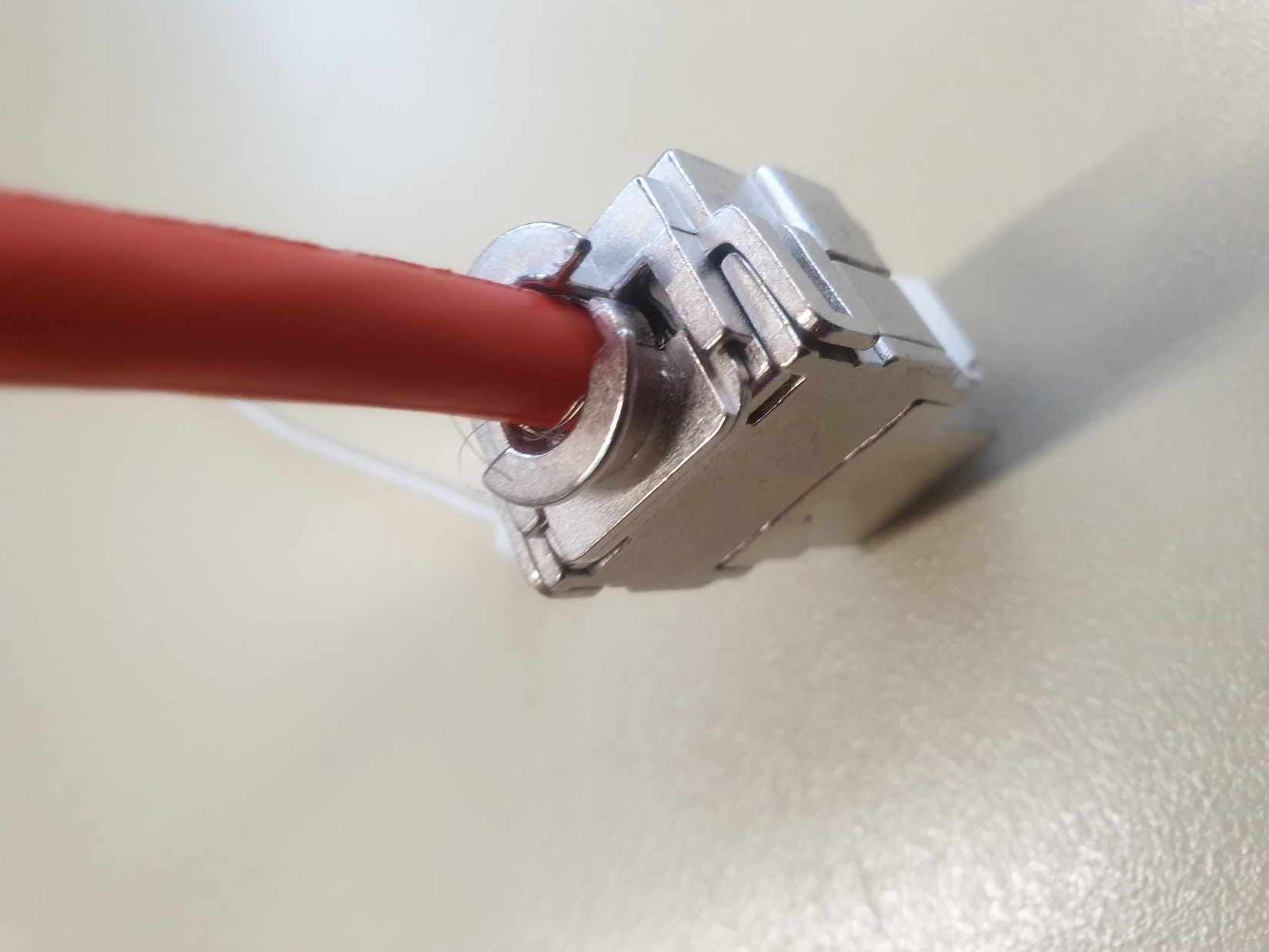 13. Kabelbinder anbringen
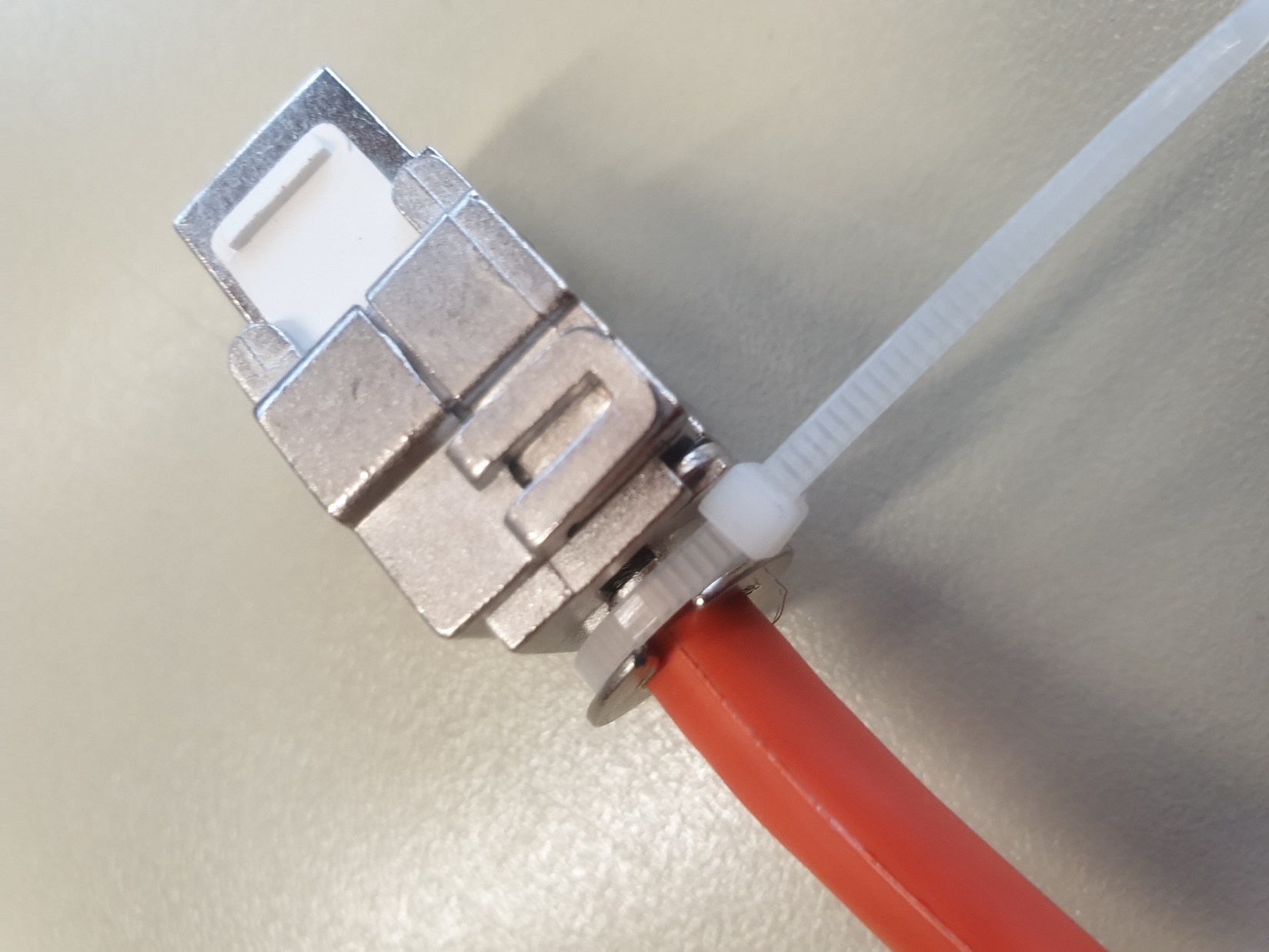 14. Fast fertig
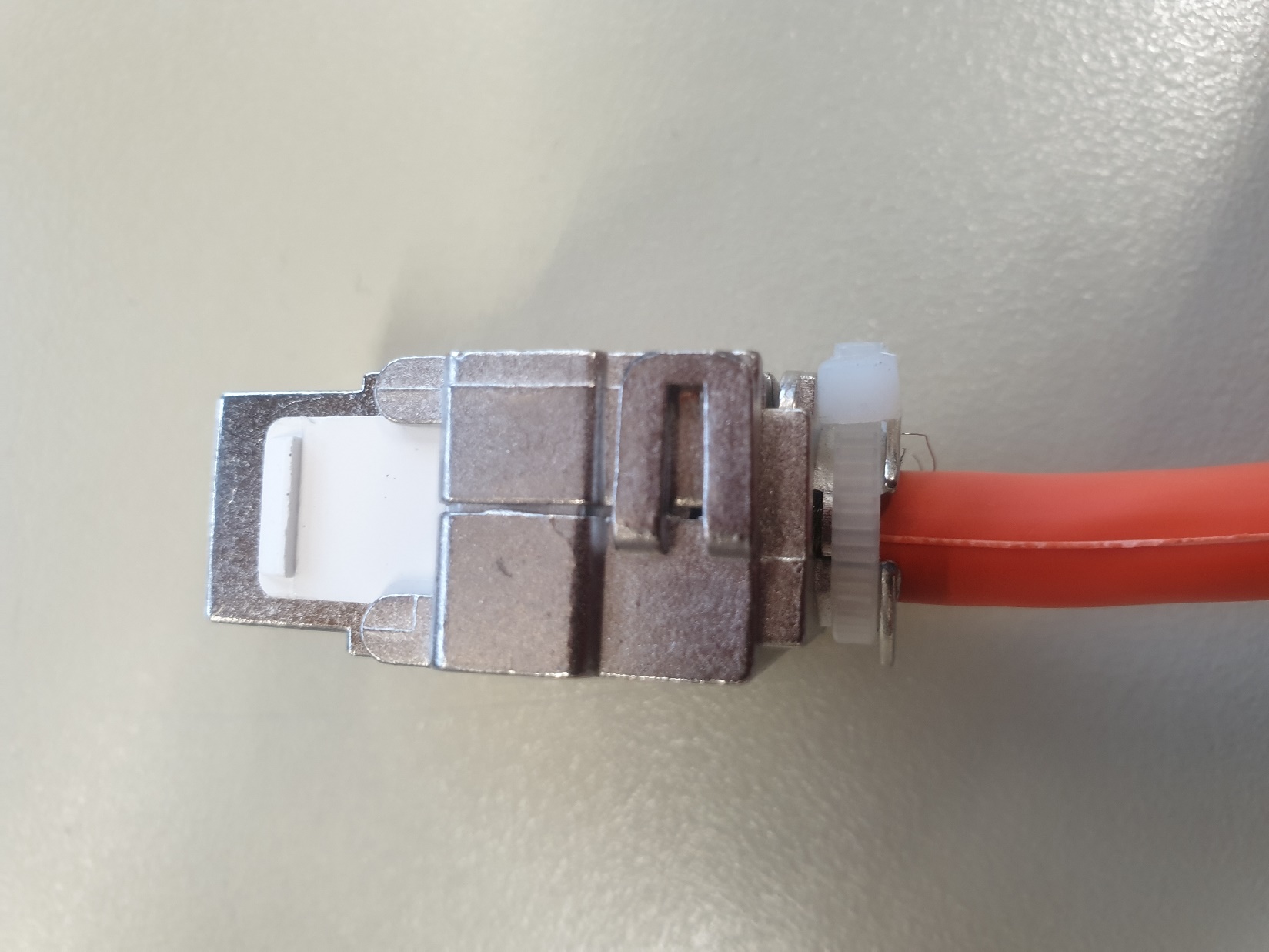 15. Kabel testen
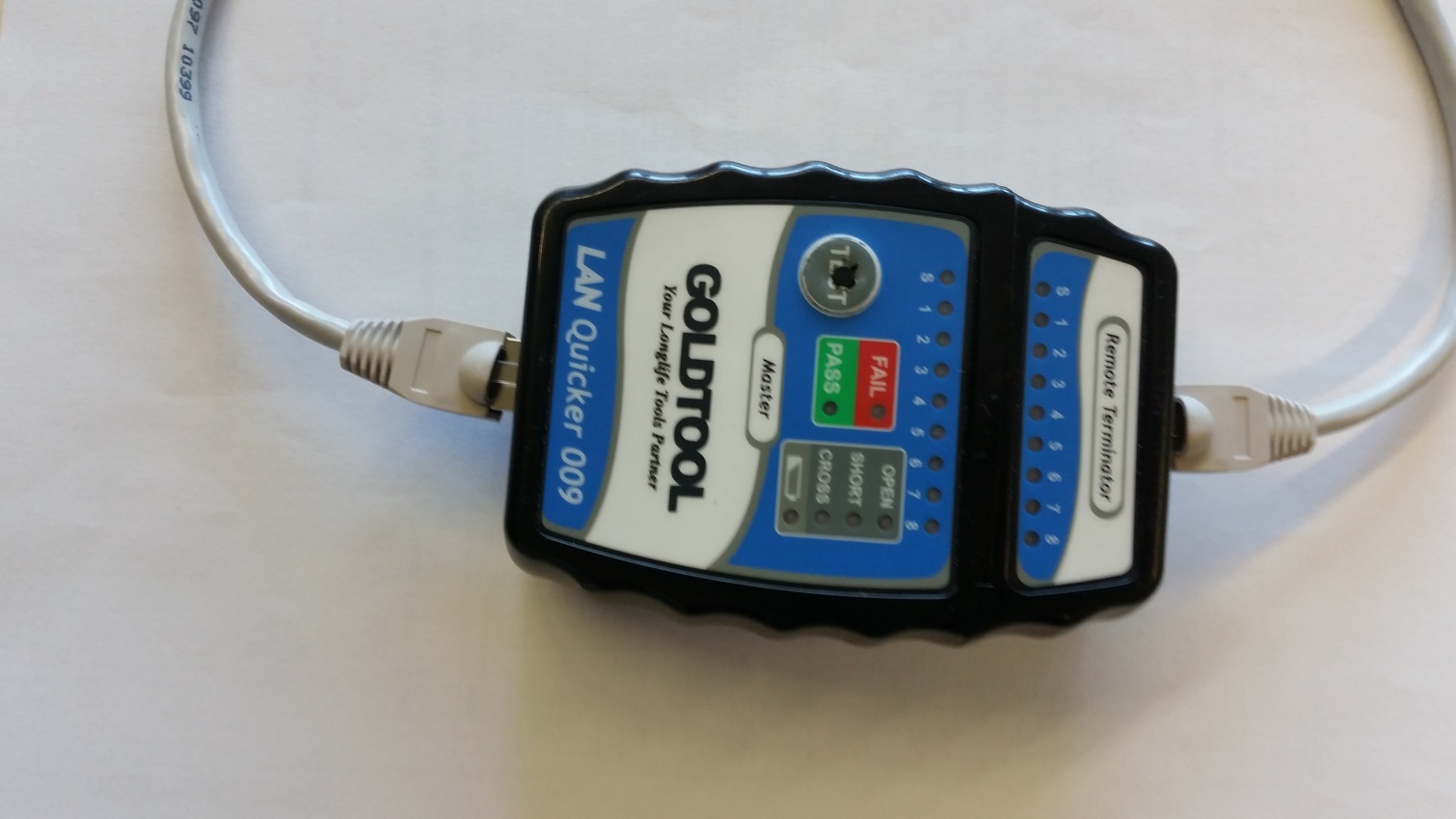